Moja Škola
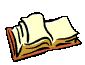 Martin Hraška
                                         VII.B
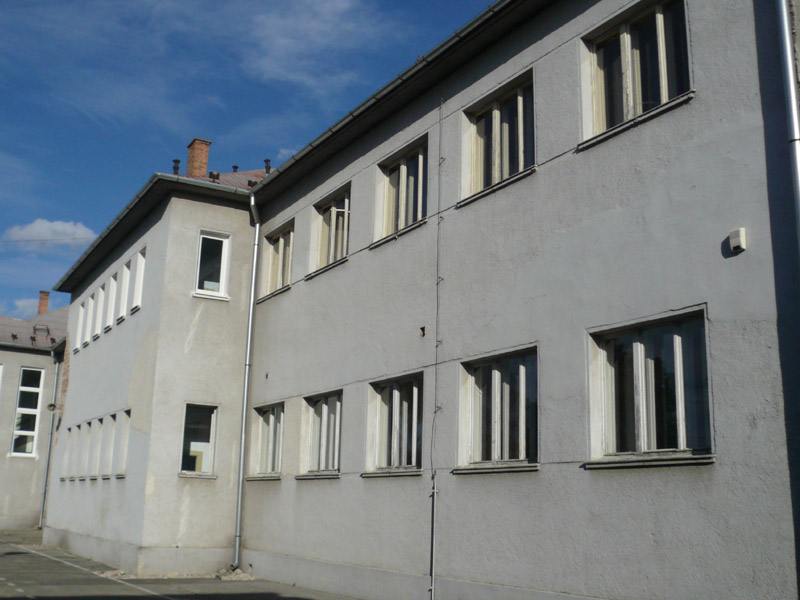 Škola sa nachádza na
Námestí sv. Ignáca 31
V Leopoldove
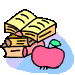 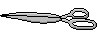 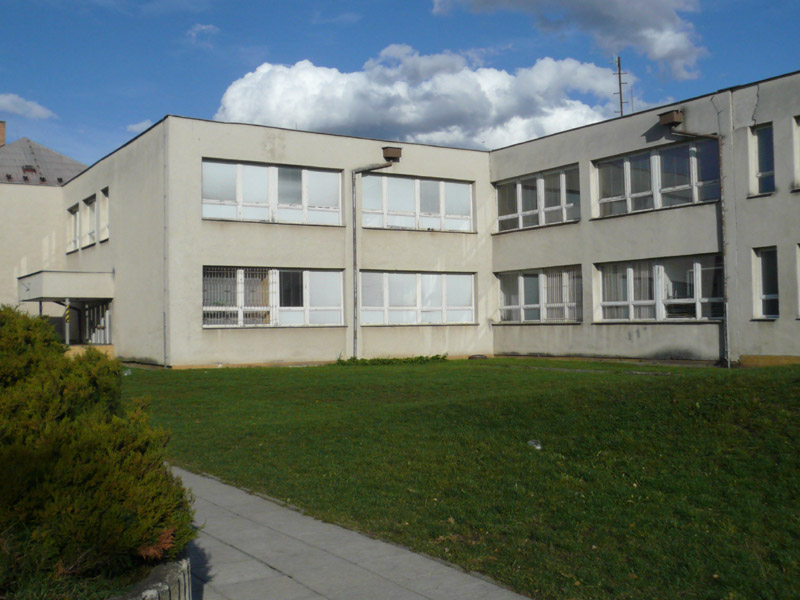 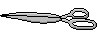 Základná škola Leopoldov je verejná škola
Školu navštevuje v šk. roku 2011/2012 326 žiakov
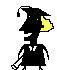 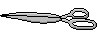 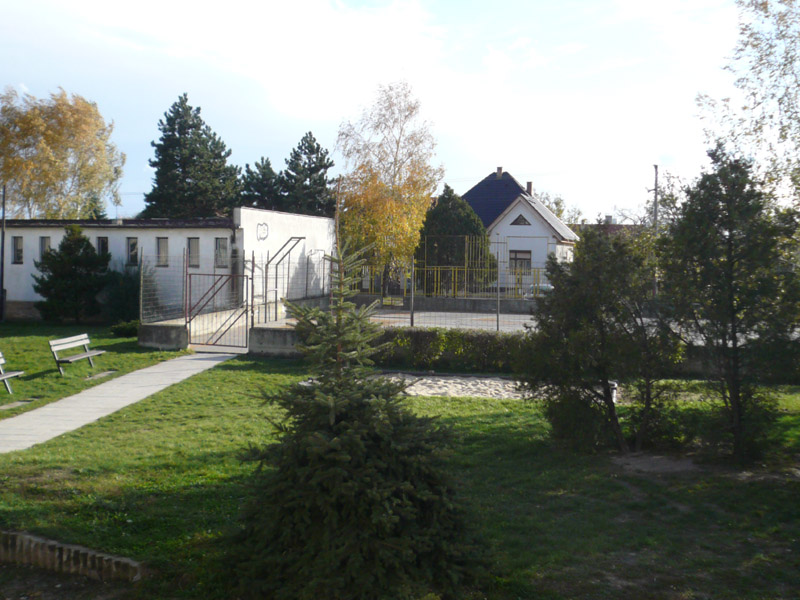 Logo školy
Autorkami sú Veronika Halásová a Kristína Sovičová, žiačky IX. ročníka.
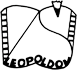 Učebne školy
Knižnica
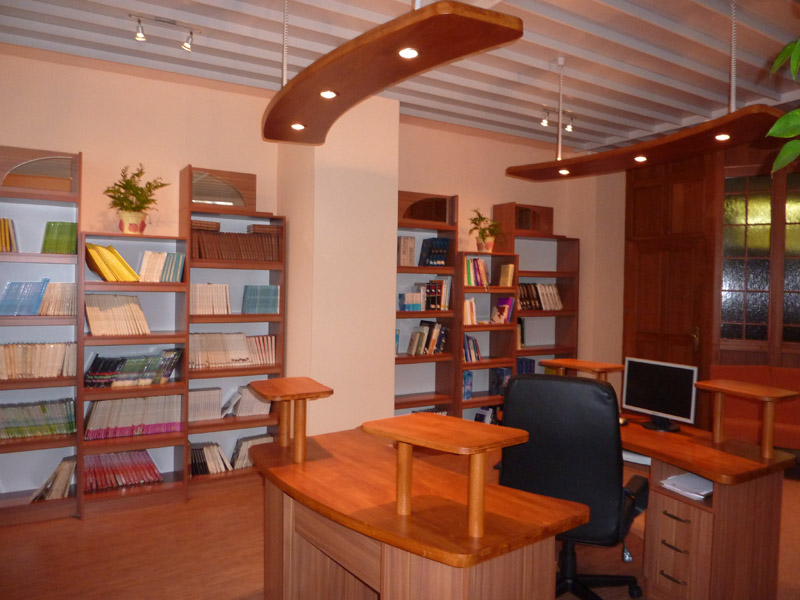 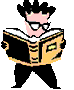 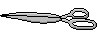 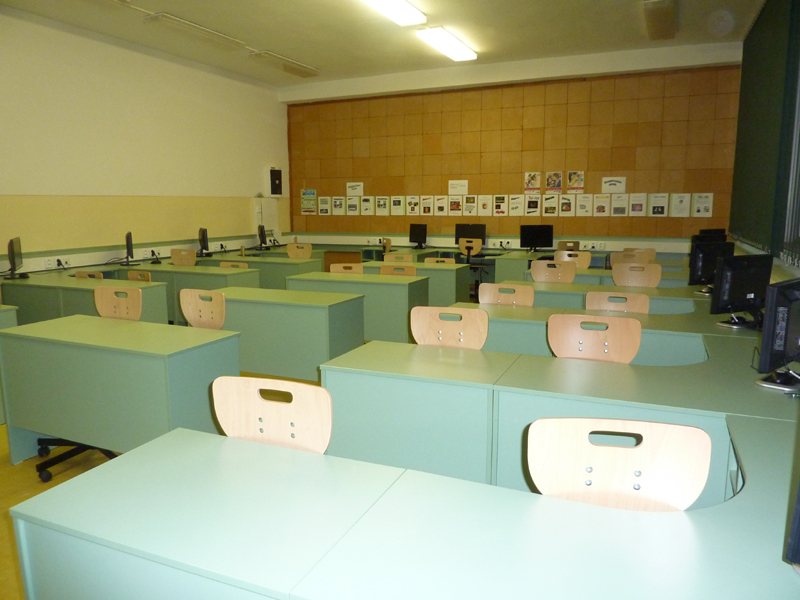 PC Učebne
Máme 3 PC učebne.
V novej sa nachádza 14 počítačov a projektor
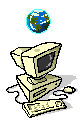 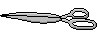 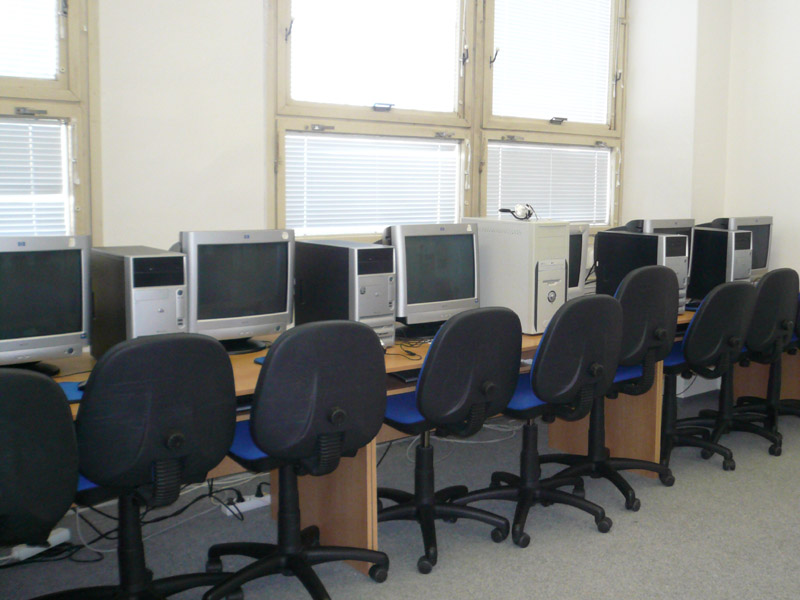 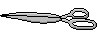 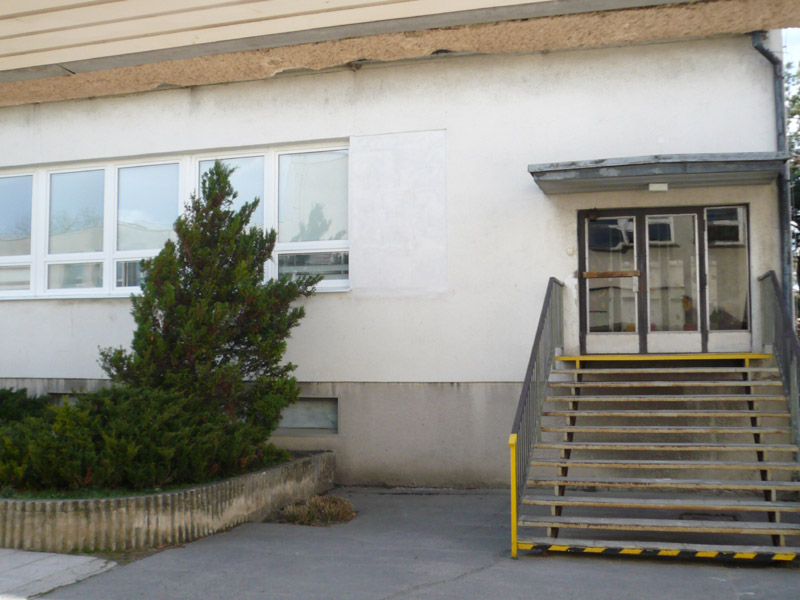 Školská jedáleň
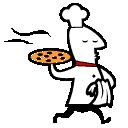 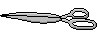 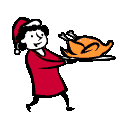 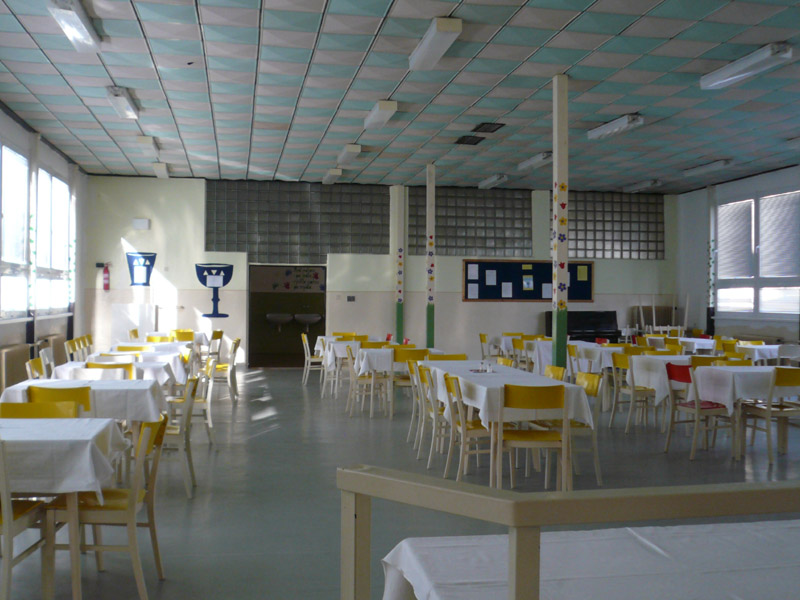 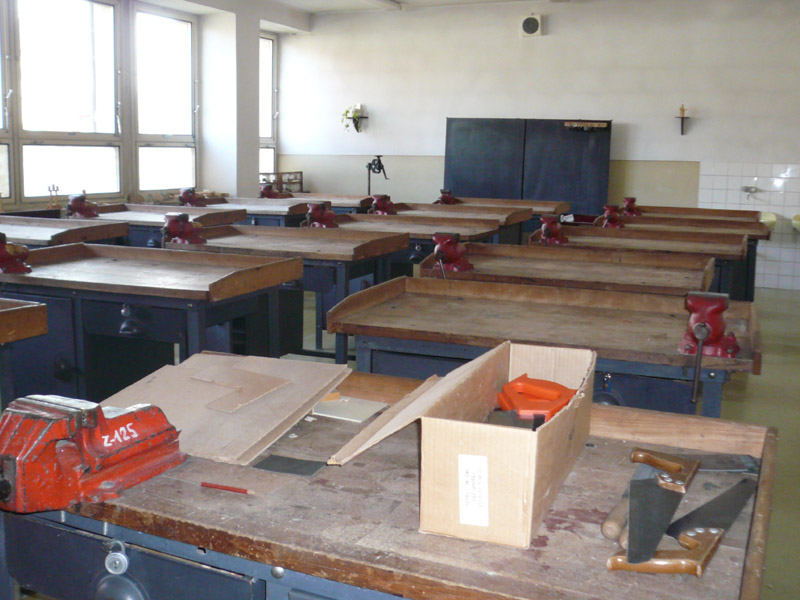 Dielna
Kuchynka
Chodba 
(2.stupen)
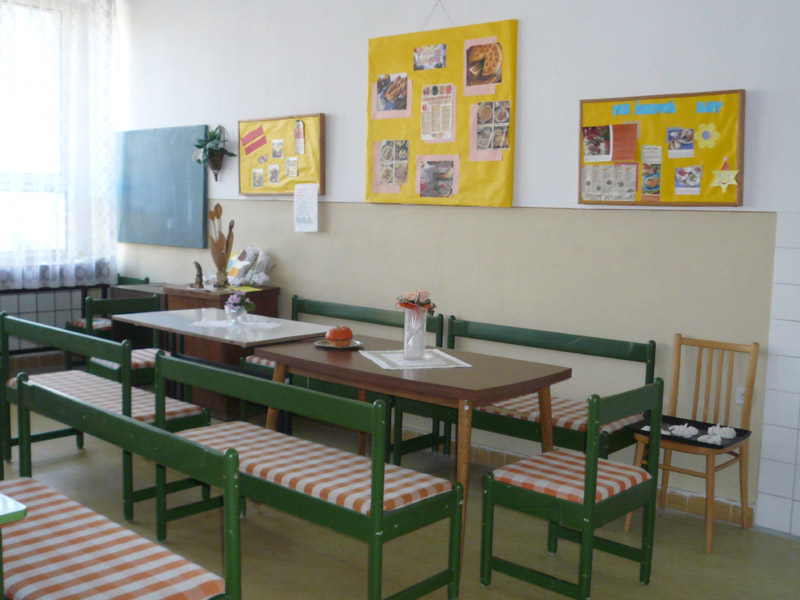 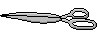 Ďakujem za pozornosť!!!

Naša webová stránka školy http://www.zsileopoldov.edu.sk/
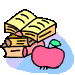